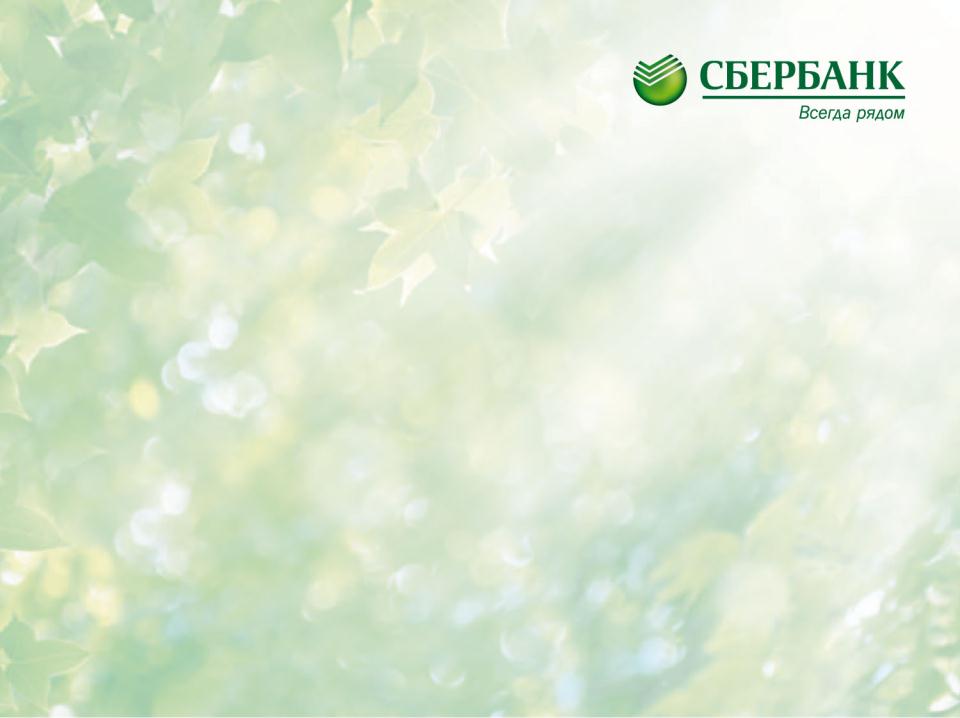 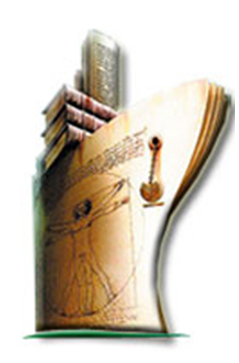 Образовательный кредит с государственной поддержкой
ОБРАЗОВАТЕЛЬНЫЙ КРЕДИТ
Условия предоставления
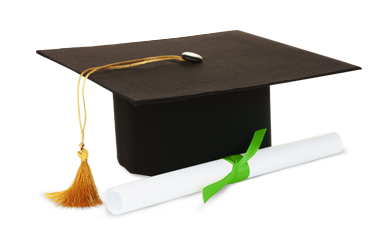 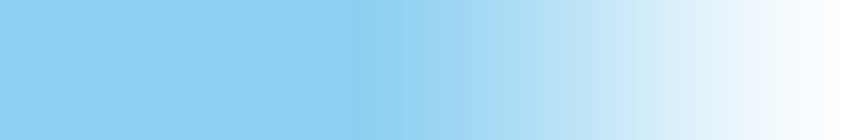 Образовательный кредит может быть направлен на оплату образовательных услуг, услуг проживания в общежитиях РГГМУ, а так же иных сопутствующих образовательному процессу услуг. 

Сумма кредита: Сумма кредита: до 100% стоимости обучения
Процентная ставка: 7,75% в рублях
Срок кредита: Срок обучения, увеличенный на 10 лет
В начало
ОБРАЗОВАТЕЛЬНЫЙ КРЕДИТ
Условия кредитования
В начало
ОБРАЗОВАТЕЛЬНЫЙ КРЕДИТ
Требования к заемщикам  к заемщикам
Кредит может быть предоставлен гражданам РФ в возрасте от 14 лет*, студентам организаций, осуществляющих образовательную деятельность. 

Лицам не достигшим 18-летнего возраста, кредиты предоставляются только при наличии разрешения органов опеки и попечительства и письменного согласия законных представителей.
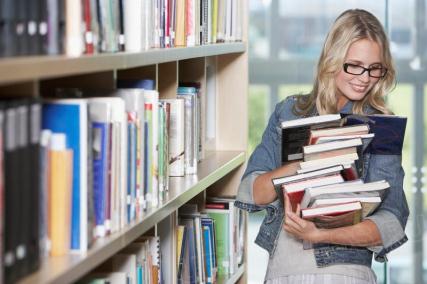 *Возможность получения кредита несовершеннолетними лицами, в отношении которых установлено попечительство, исключена (в соответствии со ст.19 ФЗ «Об опеке и попечительстве» от 24.04.2008 г. №48-ФЗ).
В начало
ОБРАЗОВАТЕЛЬНЫЙ КРЕДИТ
Требуемые документы
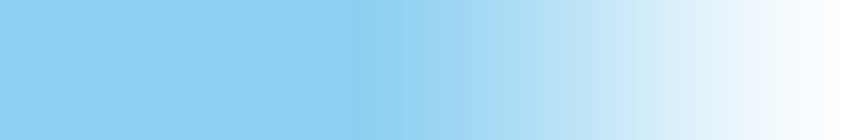 Для рассмотрения кредитной заявки необходимы:

Заявление-анкета;
паспорт;
Договор о предоставлении платных образовательных услуг, заключенный с организацией, осуществляющей образовательную деятельность;

В случае, если Заемщик не достиг 18 лет:

дополнительно паспорта законных(ого) представителей(я);
разрешение органов опеки и попечительства на заключение Заемщиком Кредитного договора и совершение действий, связанных с исполнением возникающих у него в связи с этим обязательств (в том числе списание полученных в счет предоставленного кредита денежных средств по целевому назначению, оформление поручения Банку на списание со счета денежных средств в счет погашения кредита);
письменное согласие законных представителей Заемщика;
свидетельство о рождении Заемщика.
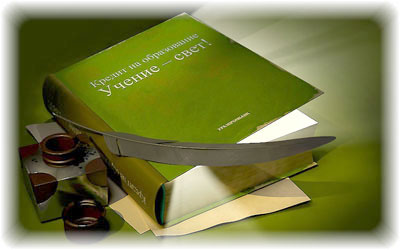 В начало
ОБРАЗОВАТЕЛЬНЫЙ КРЕДИТ
Получение и обслуживание кредита
В начало
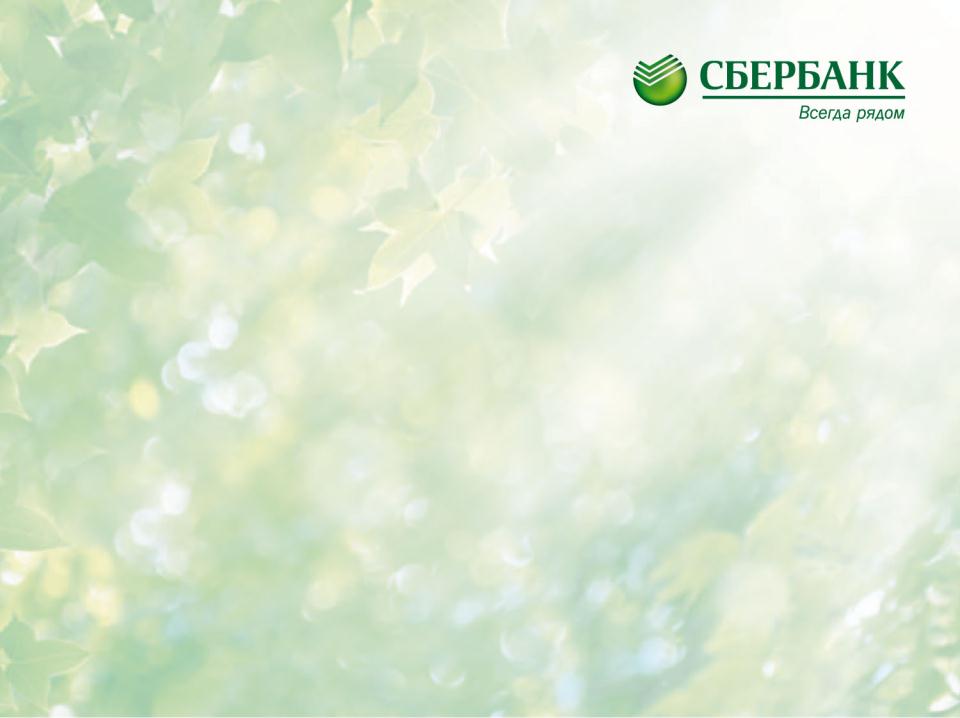 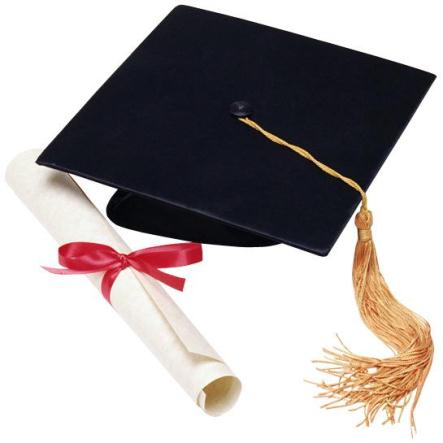 СПАСИБО ЗА ВНИМАНИЕ!